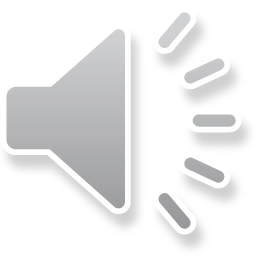 Первый раз в ПЕРВЫЙ КЛАСС!!!!
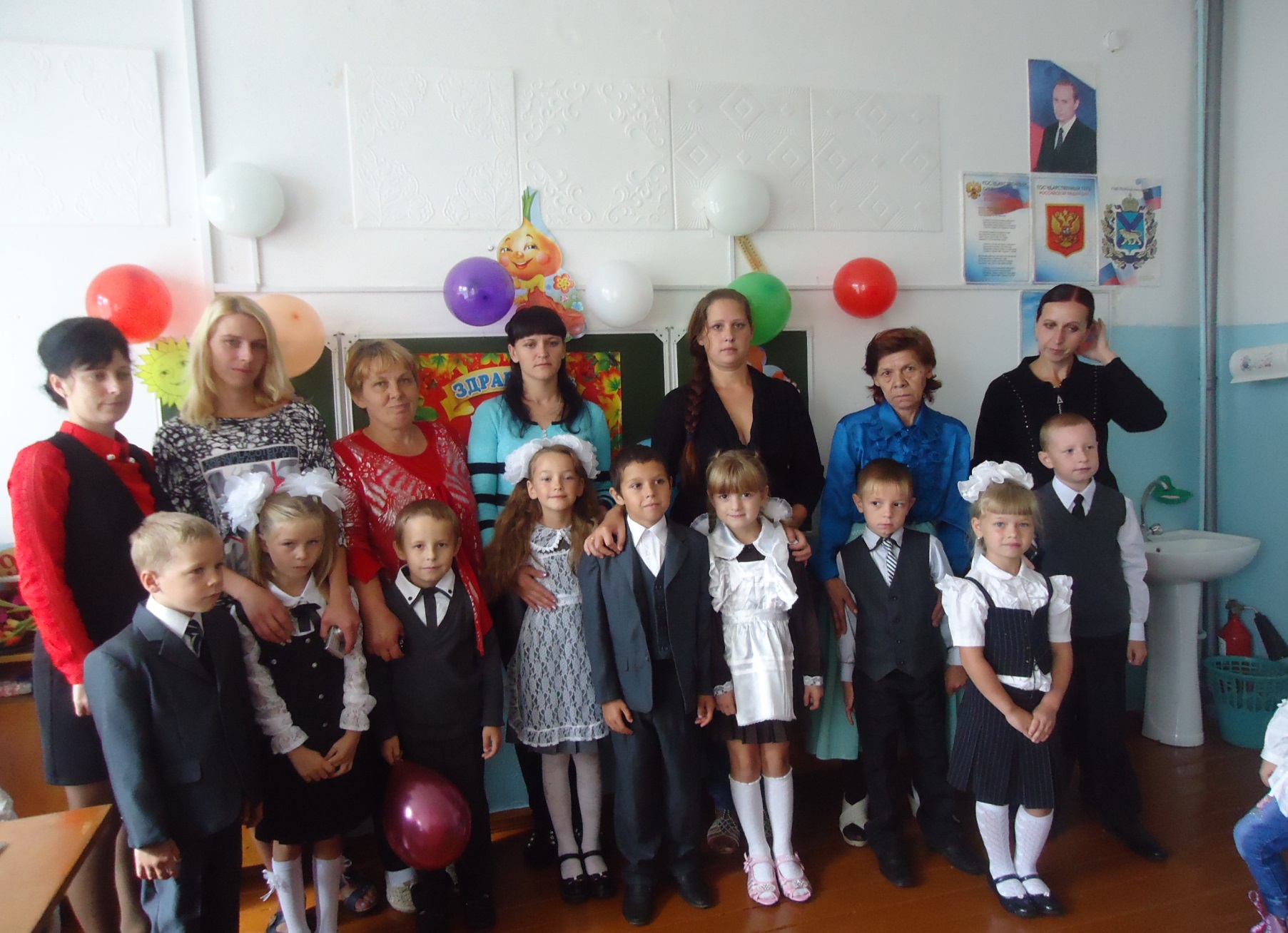 настоящие первоклассники!!!
Мы познали науку математику!!!Проект «моё любимое число»
Научились делать красивые поделки!!!
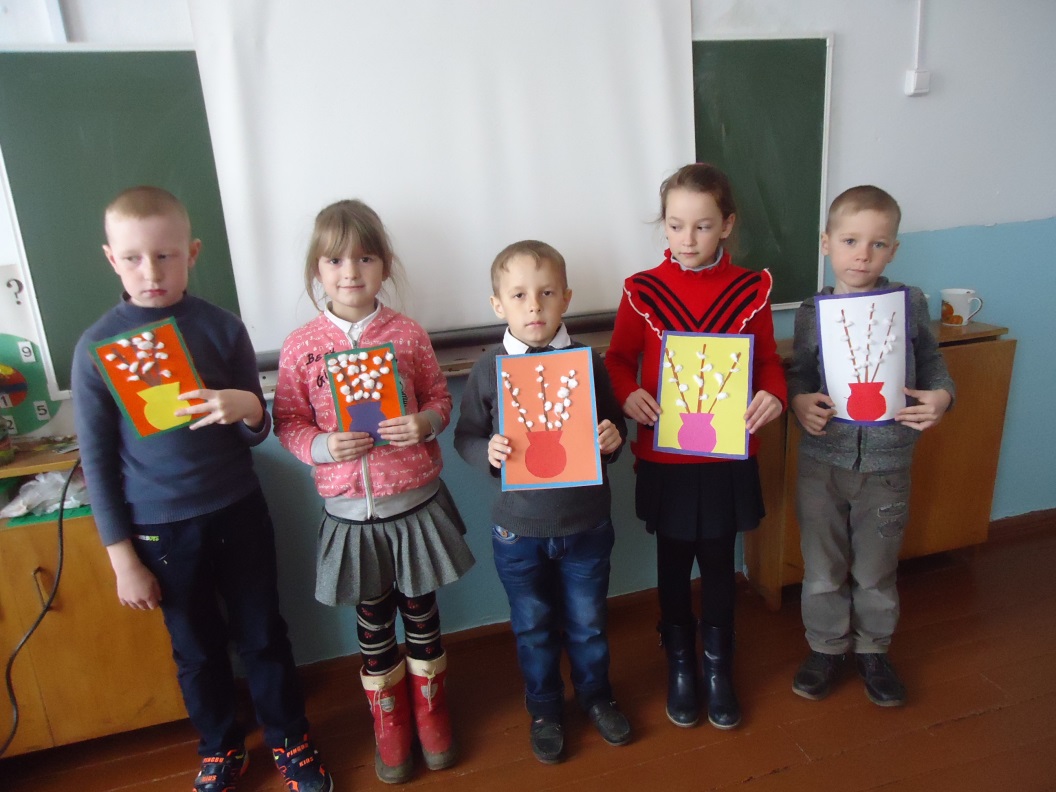 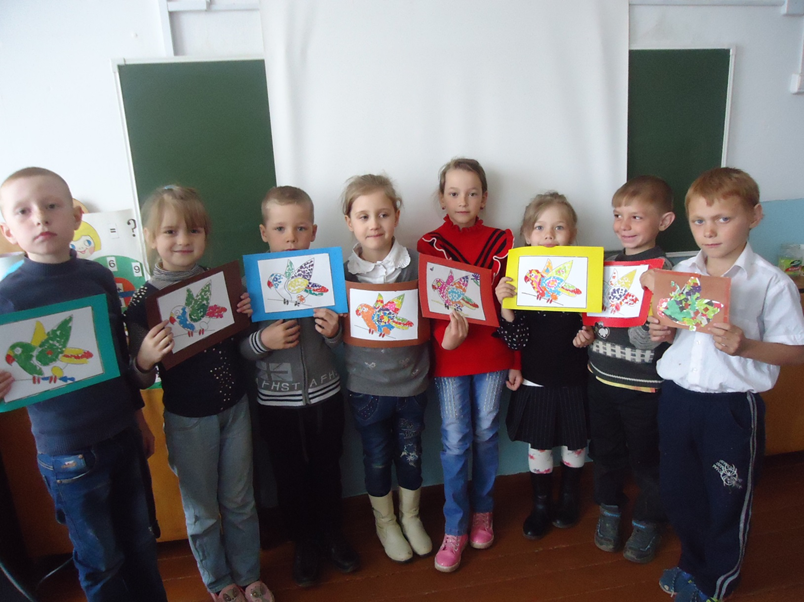 А когда мы устали на уроке. Мы вот так отдыхаем
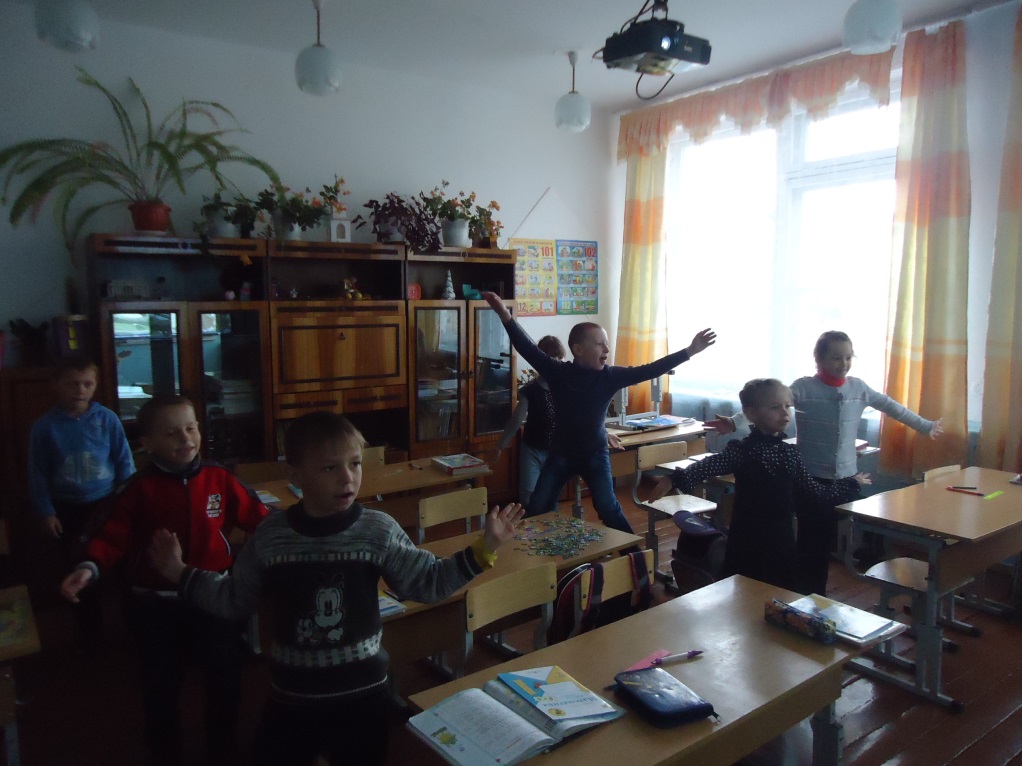 Наши праздники!!!Новый год!!!
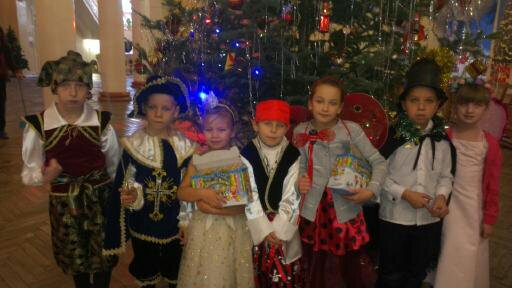 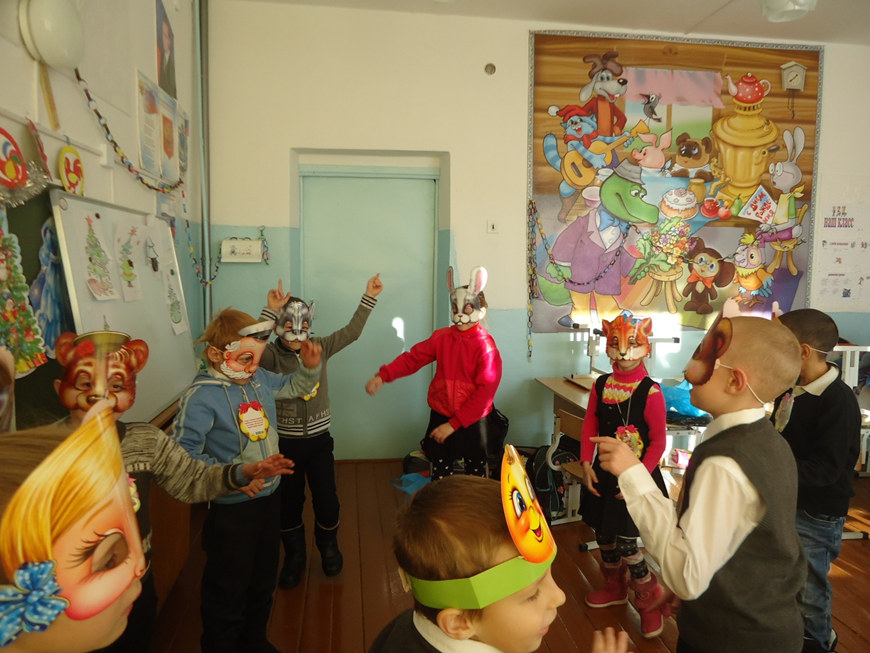 НАУЧИЛИСЬ БЕРЕЧЬ КНИГИ!!!
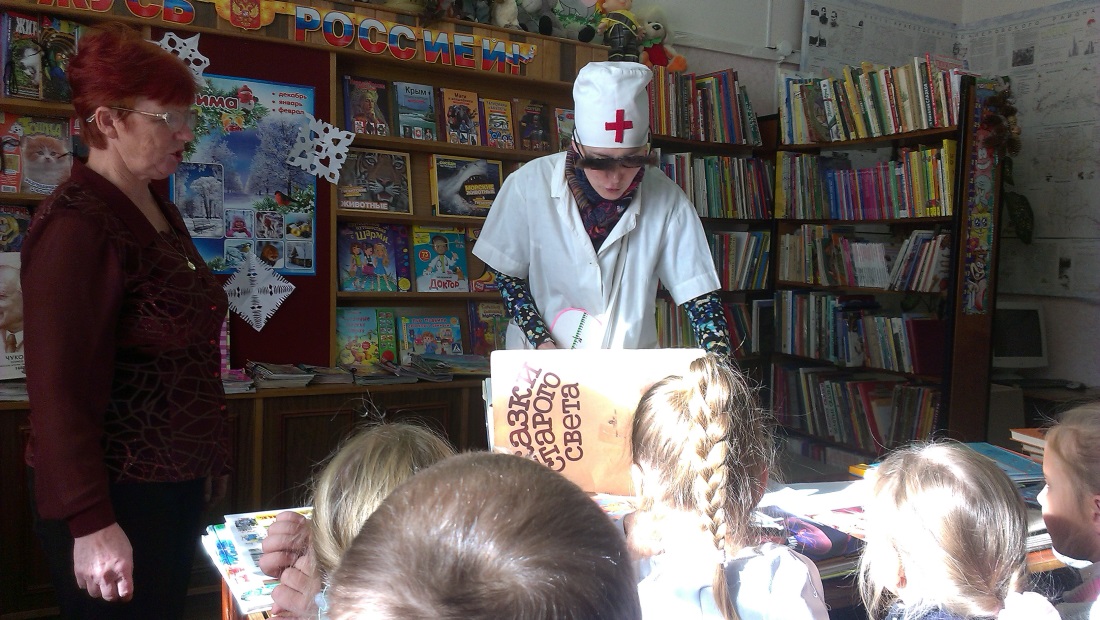 Поздравляем ветеранов!!!
УРА!!!
МЫ ТЕПЕРЬ 
ВТОРОКЛАССНИКИ!